Travail de cloche
Translate into French: I believe that the hippopotamus with the biggest mouth is the one which lives at Jane’s house: I doubt that it is mine.
Bonjour!
vendredi, le douze avril
Vendredi. Vendredi
Rah,rah, rah!
Vendredi, vendredi
On y va!
Wilfrid Laurier (1841 – 1919) was the first francophone prime minister of Canada.
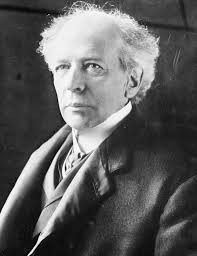 Les derniers rois de France
Devoirs
Billet de sortie
What is the best advice you have ever received which can be written as a sentence in the subjunctive?